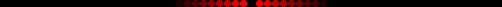 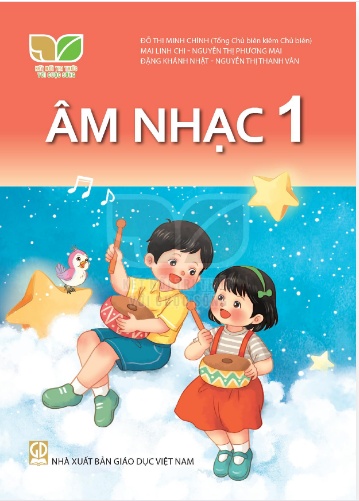 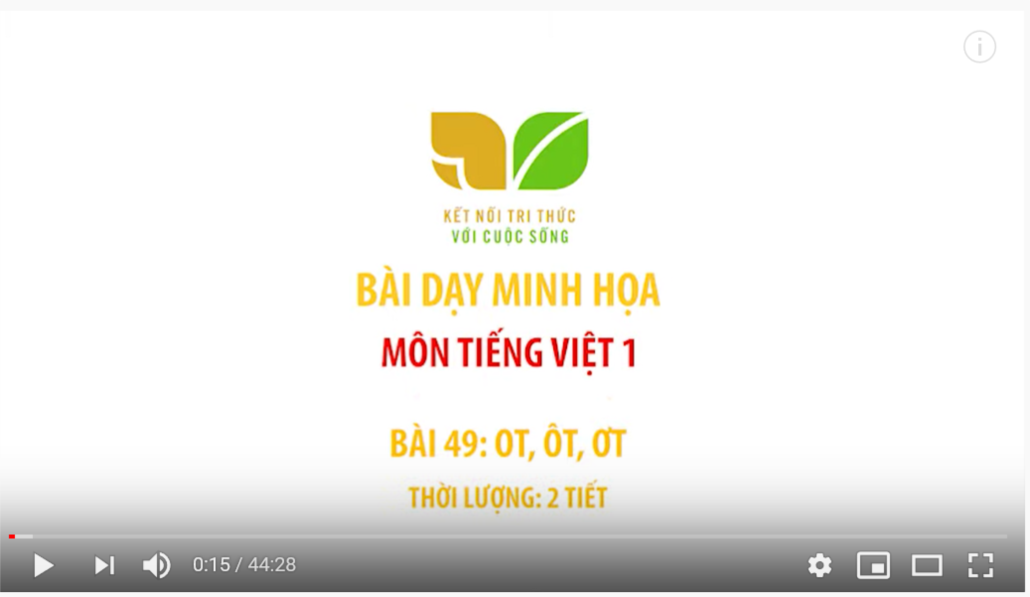 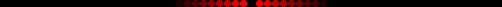 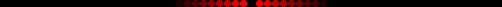 TIẾT 2 CHỦ ĐỀ 4
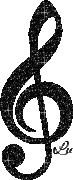 LÊ THỊ THU HÀ
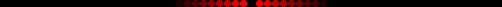 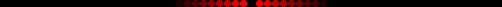 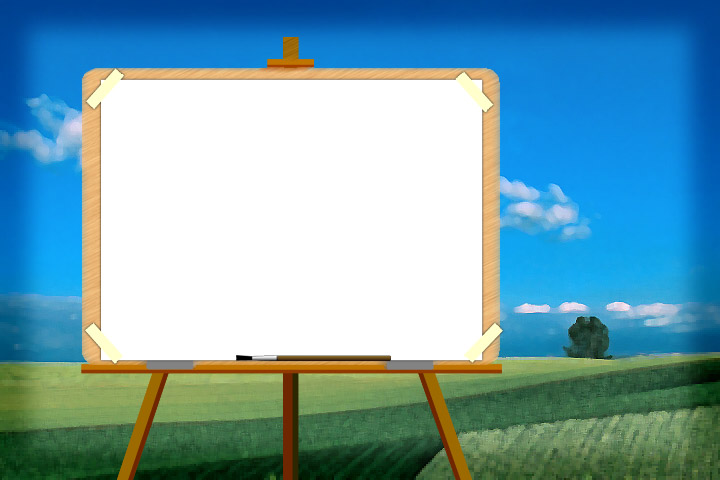 Ôn tập bài hát:
CHÀO NGƯỜI BẠN MỚI ĐẾN
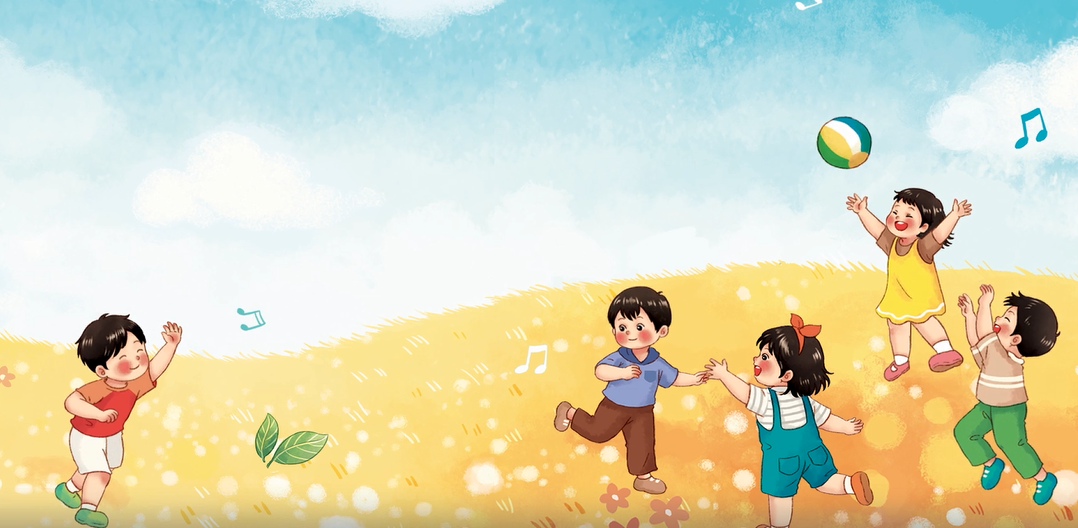 Lương Bằng Vinh
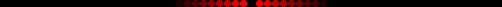 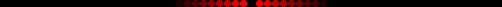 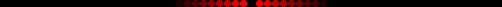 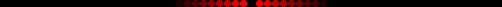 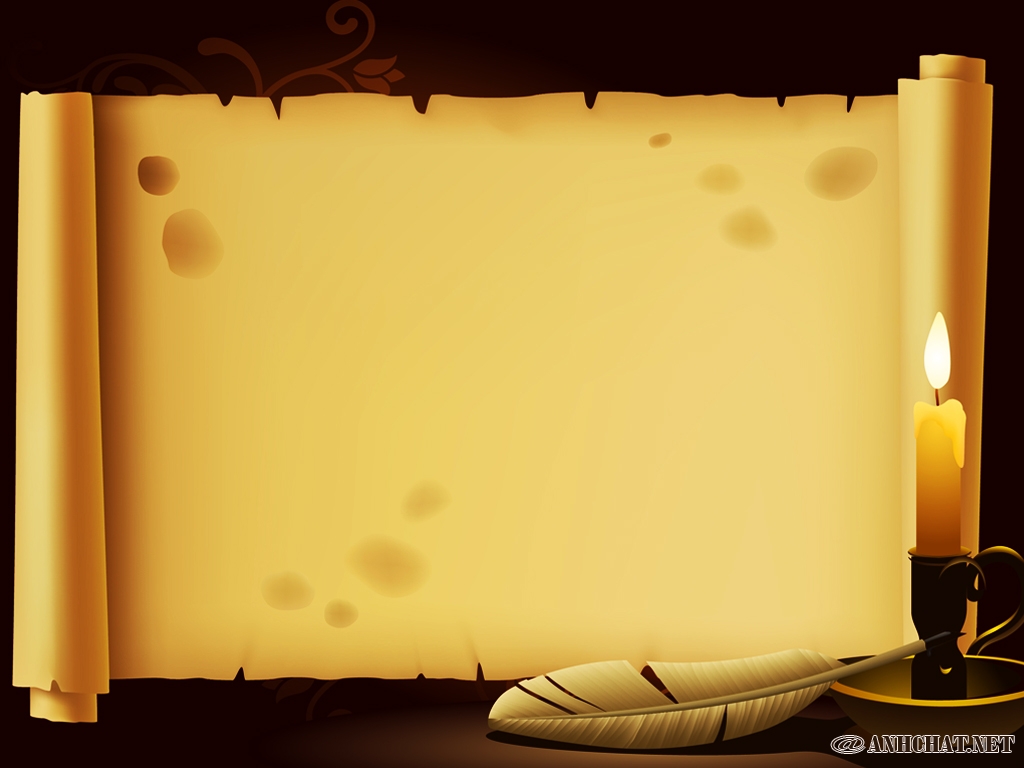 HÁT THEO NHẠC ĐỆM
KẾT HỢP GÕ ĐỆM
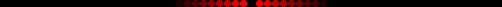 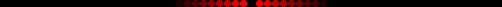 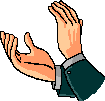 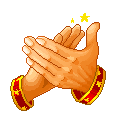 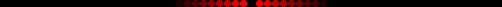 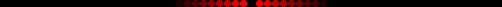 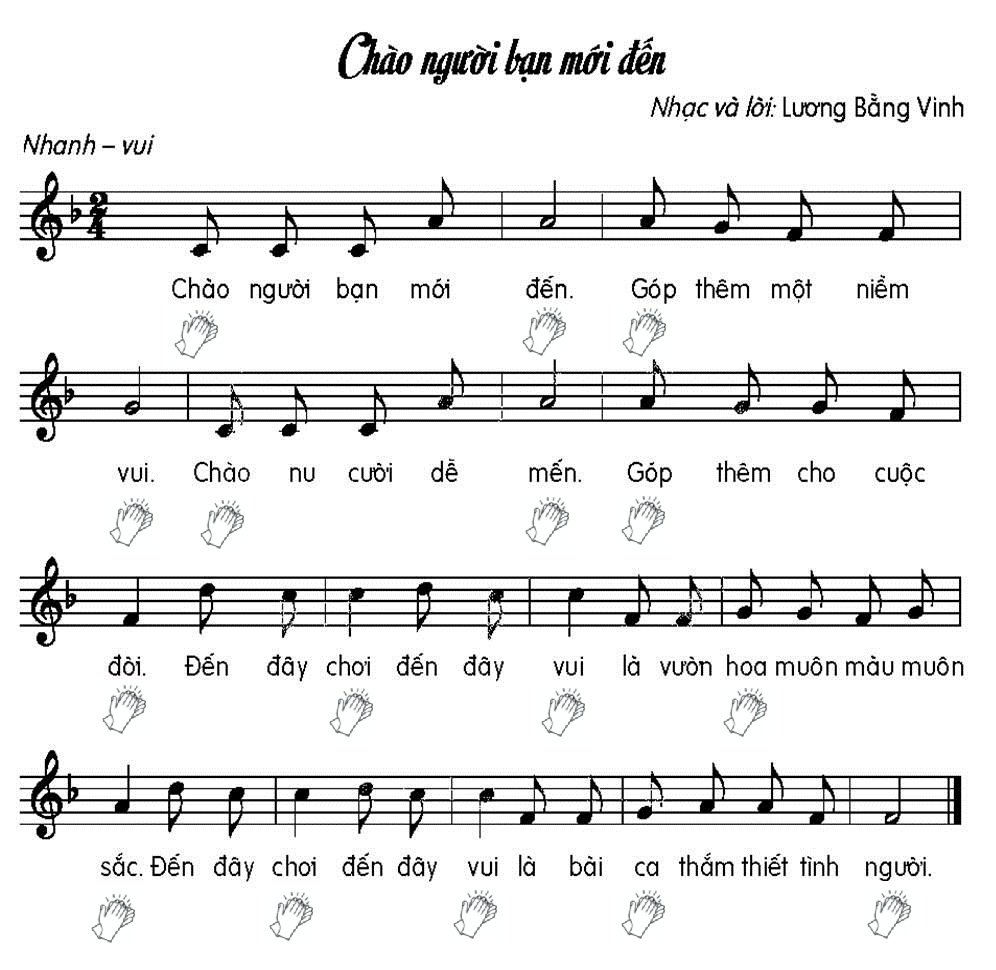 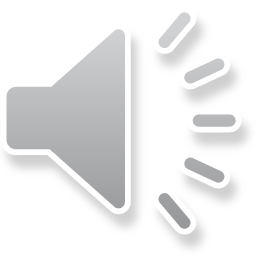 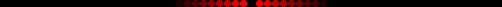 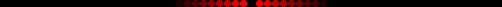 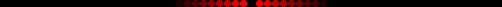 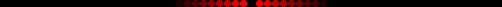 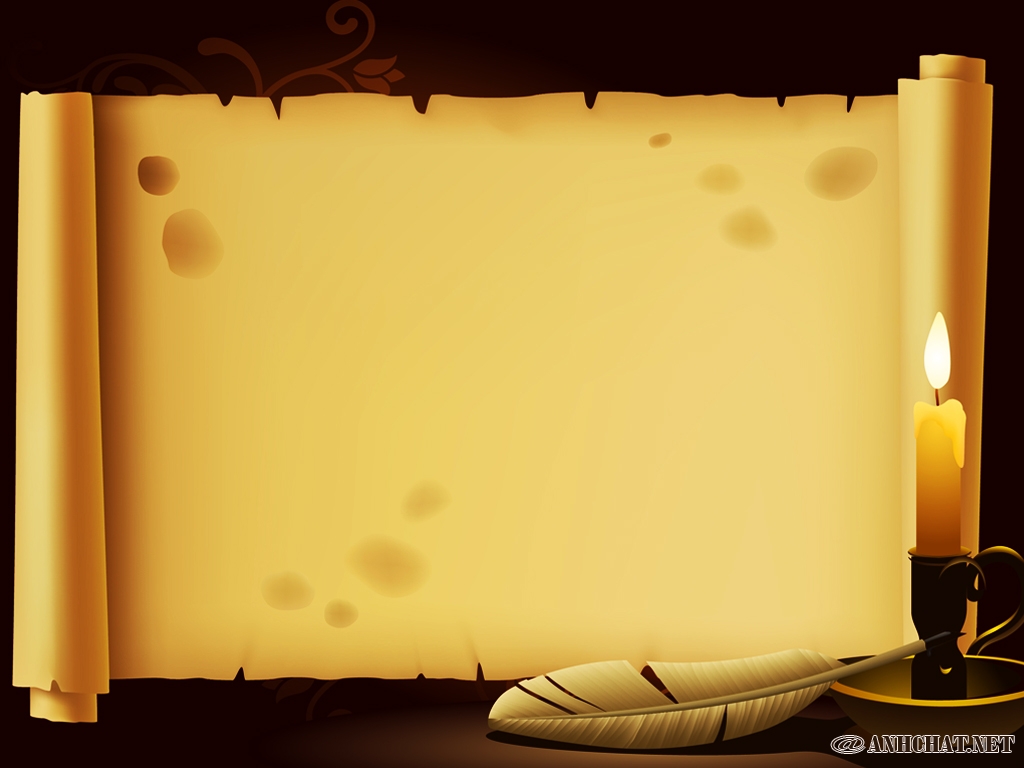 HÁT KẾT HỢP
VẬN ĐỘNG CƠ THỂ
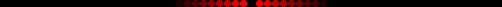 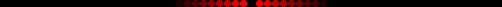 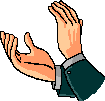 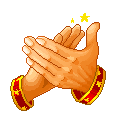 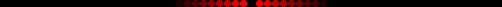 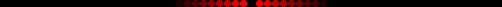 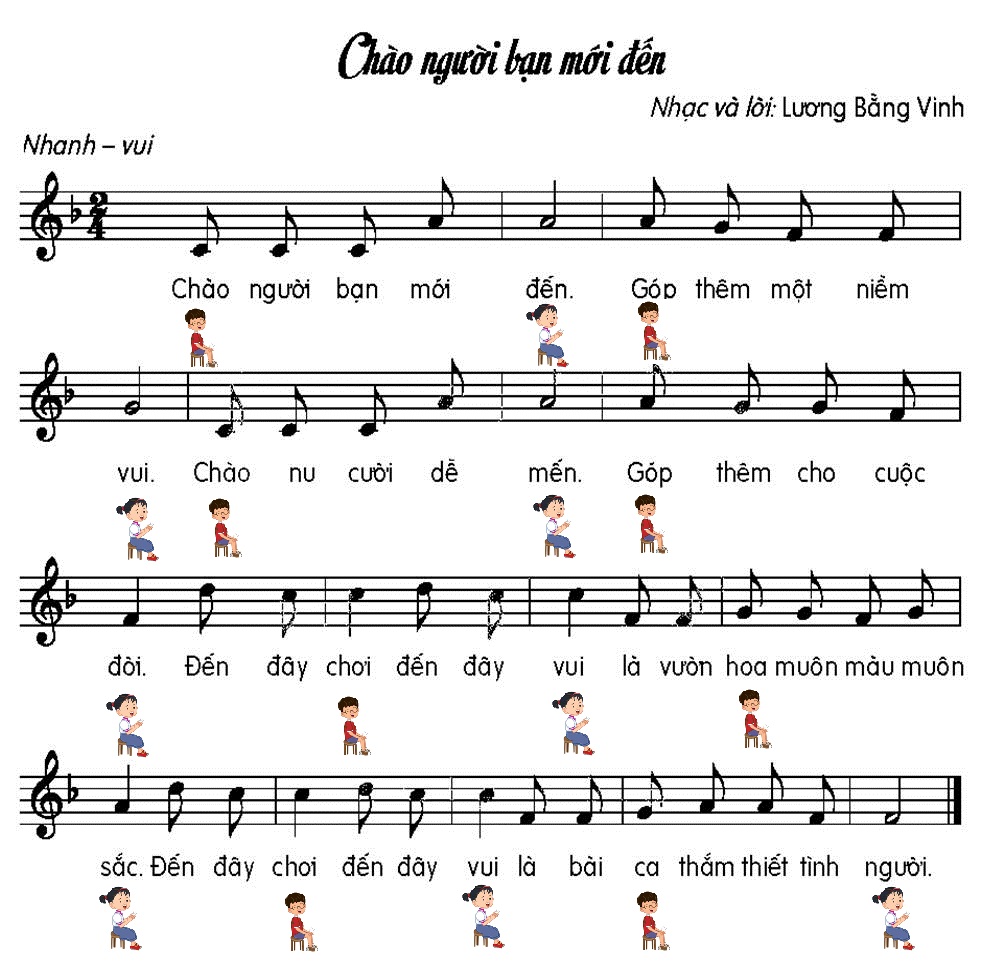 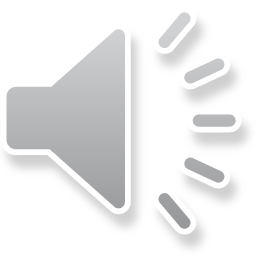 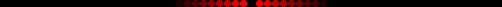 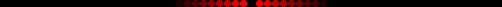 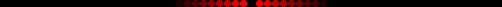 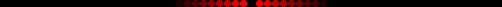 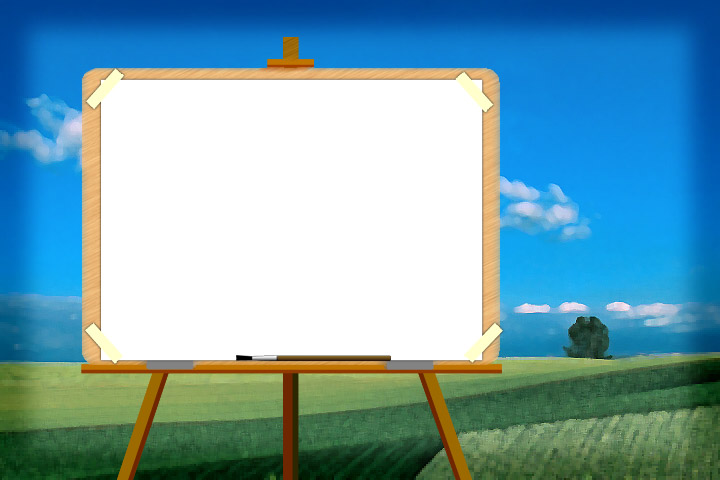 Nhạc cụ:
TRỐNG CON
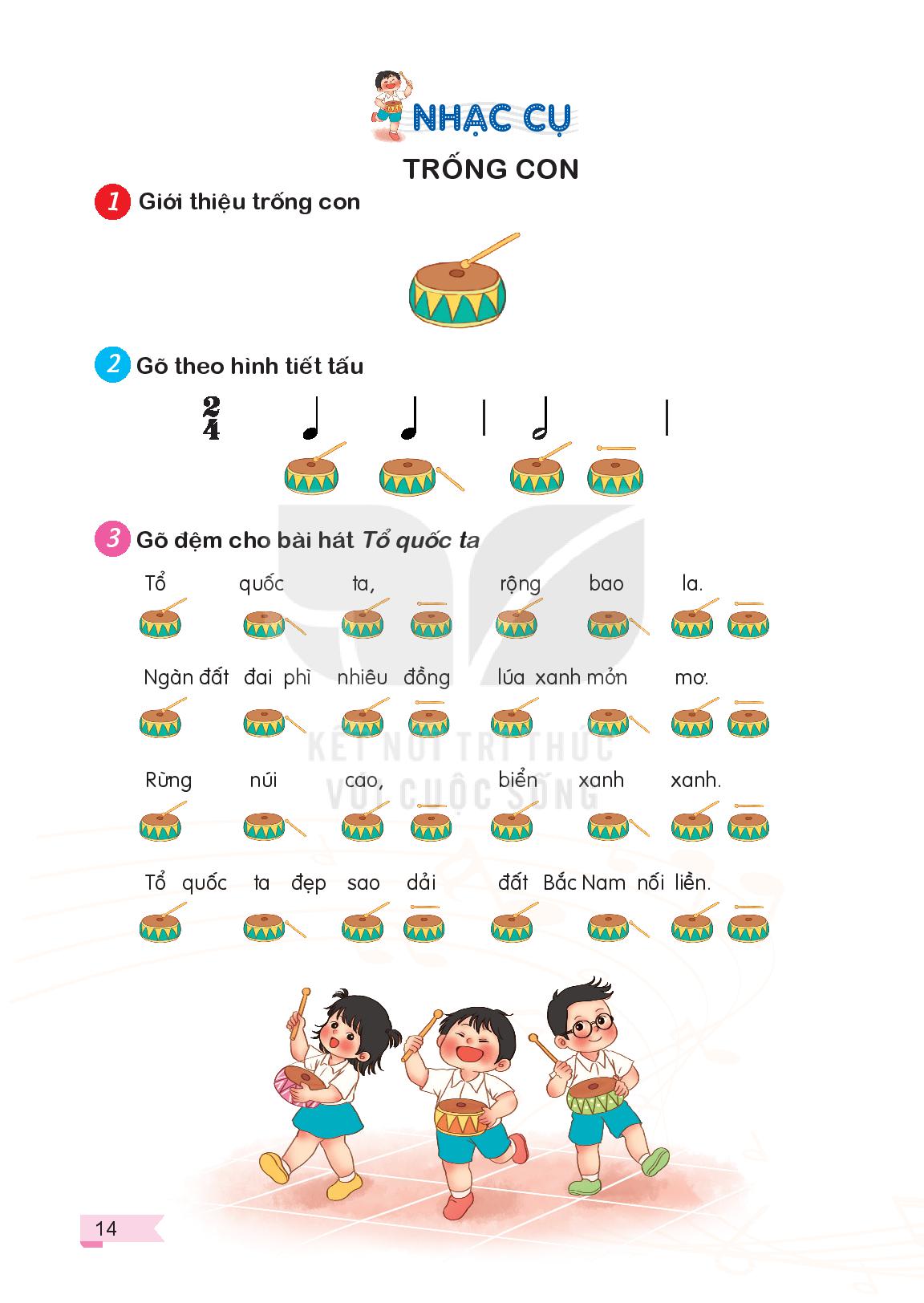 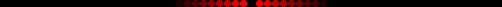 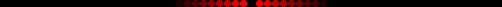 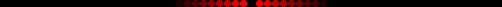 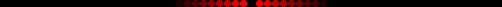 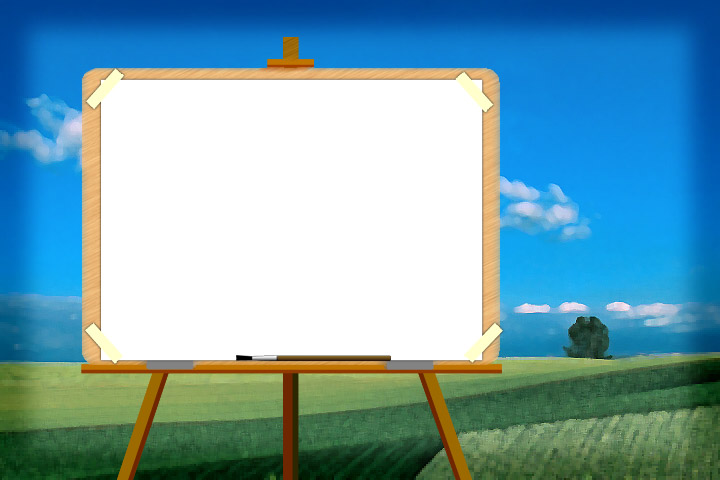 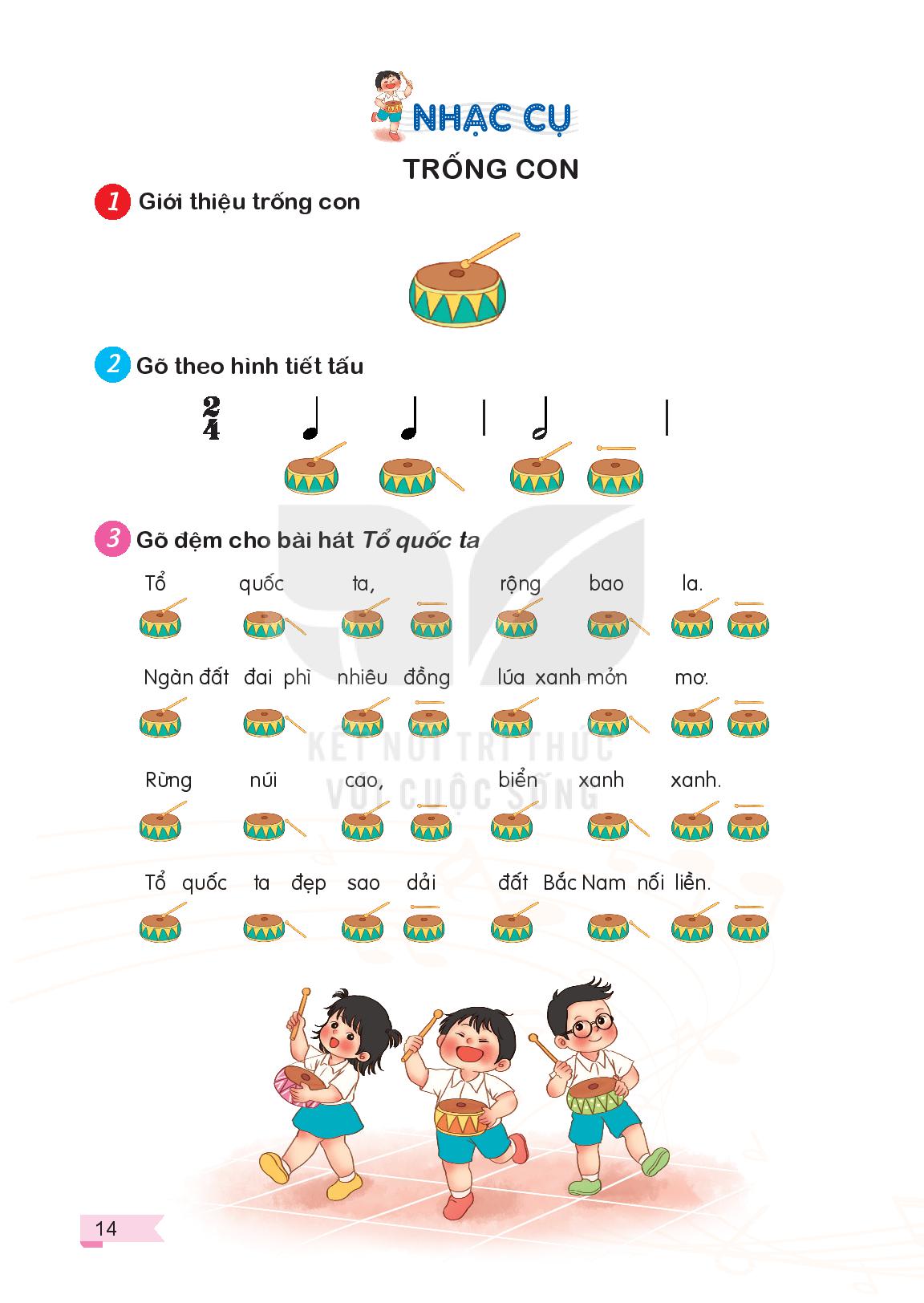 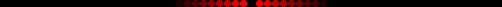 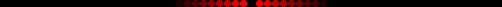 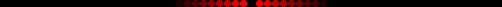 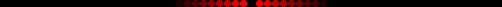 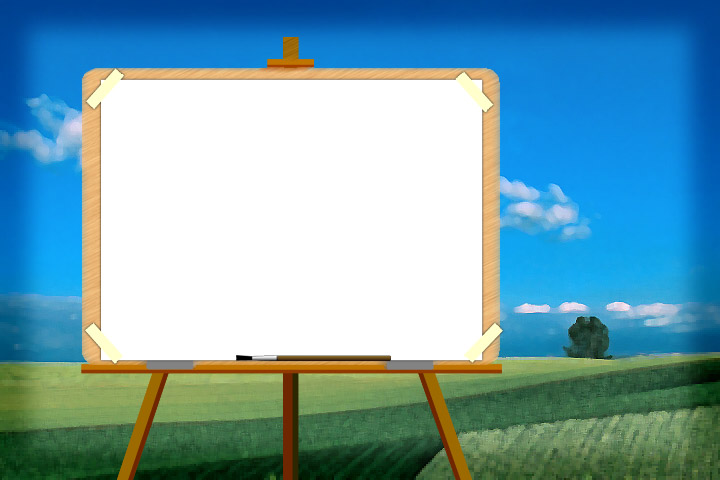 TRỐNG CON
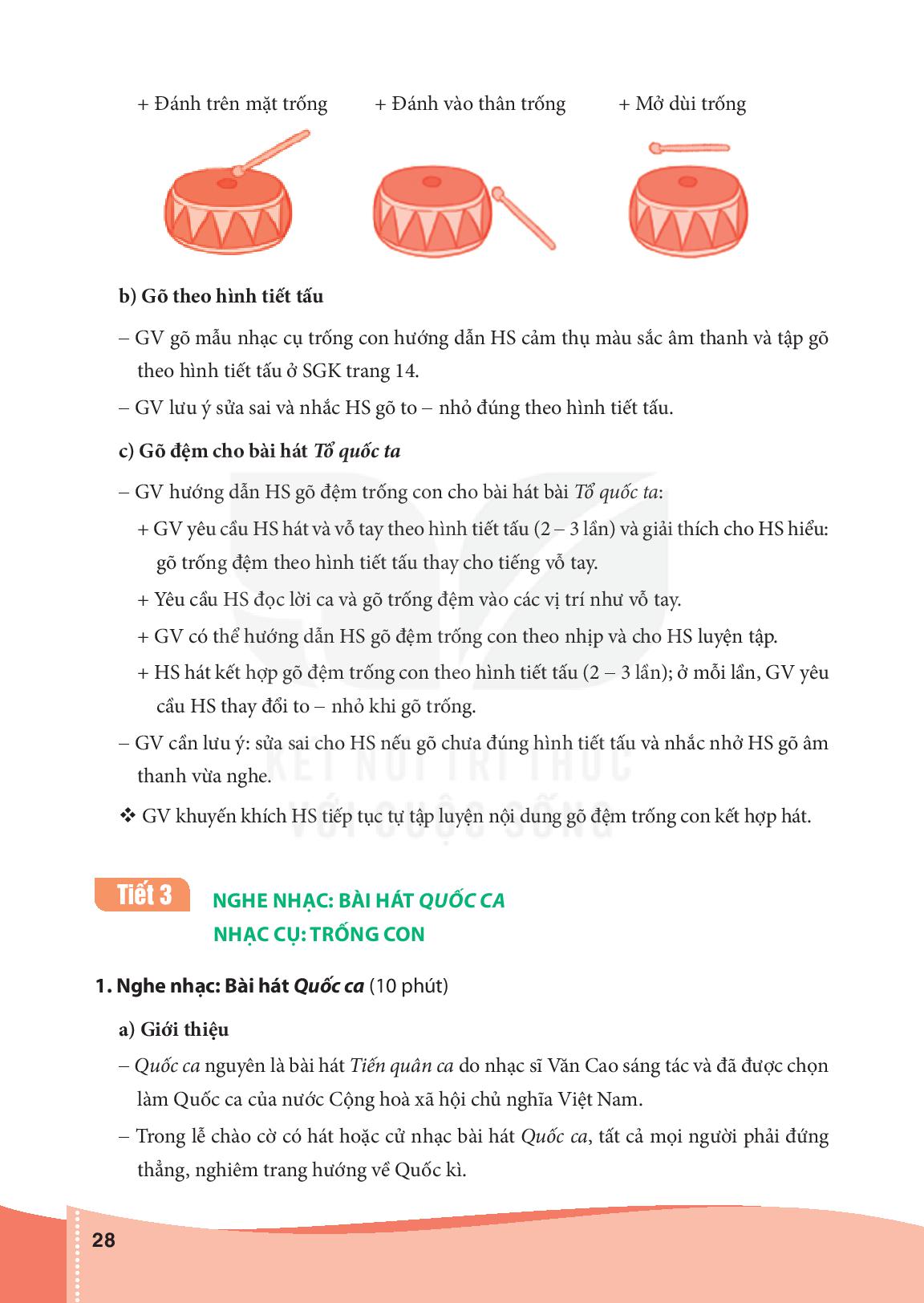 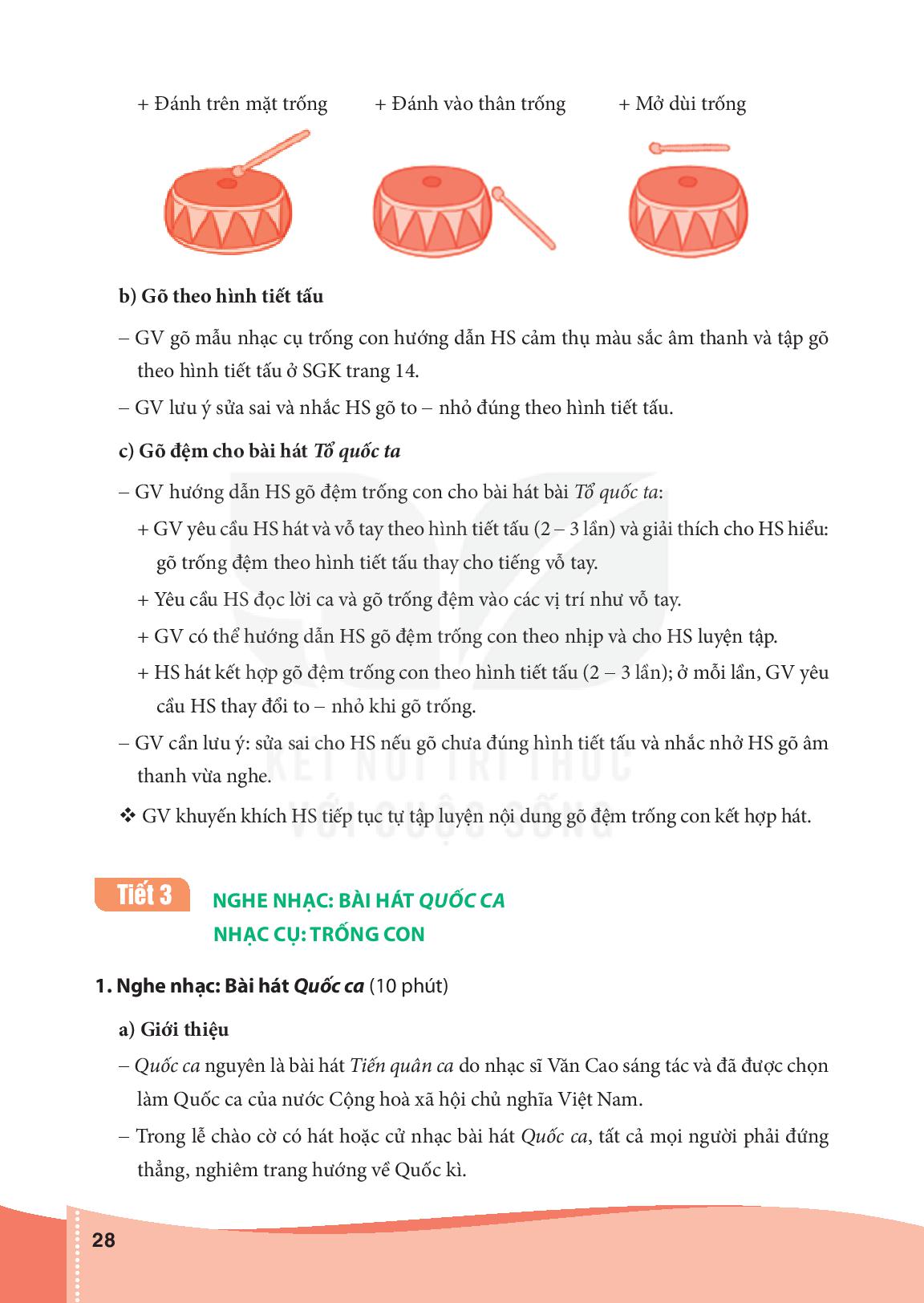 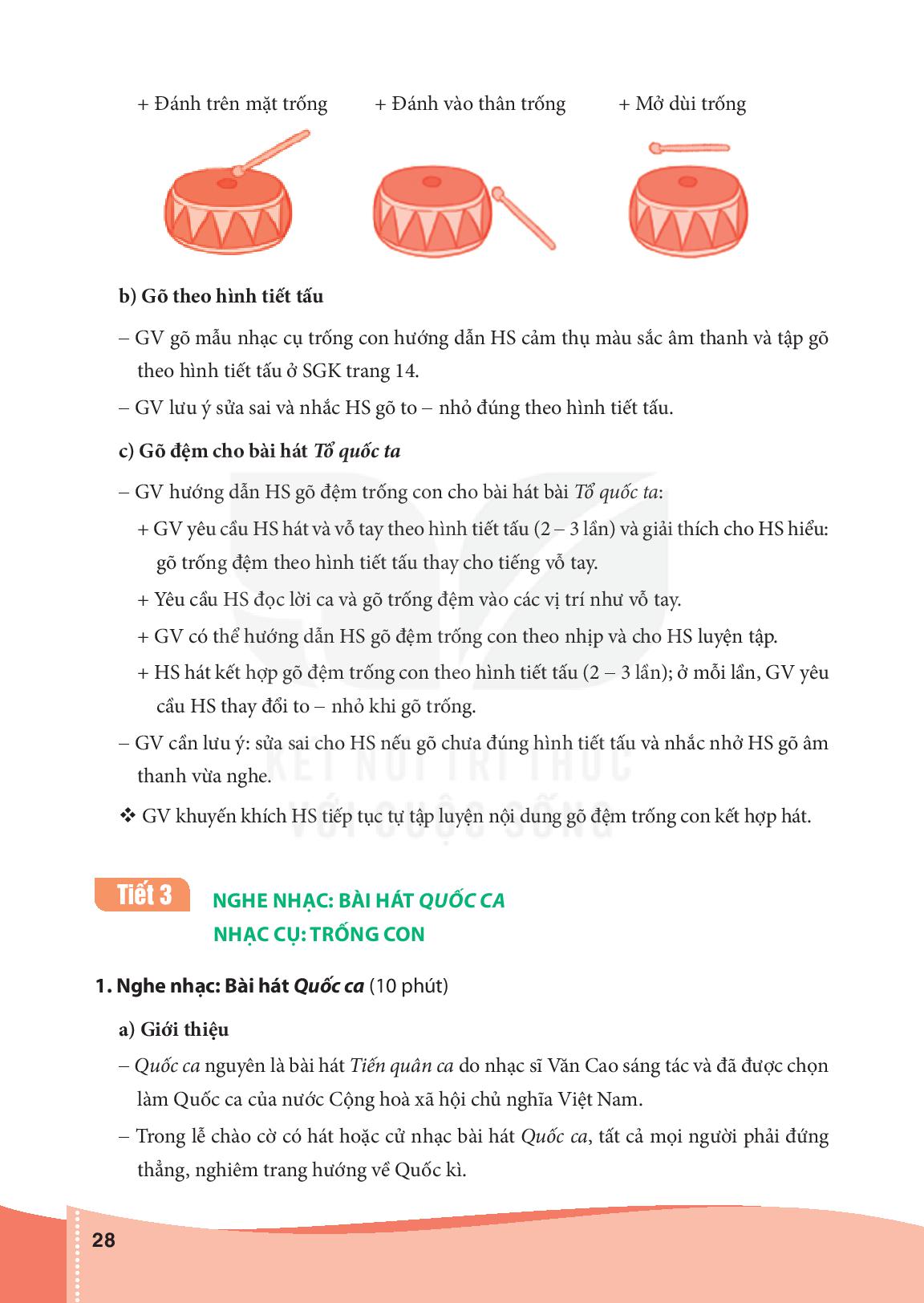 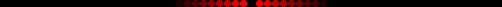 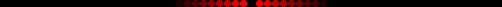 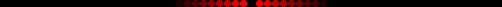 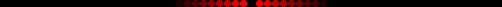 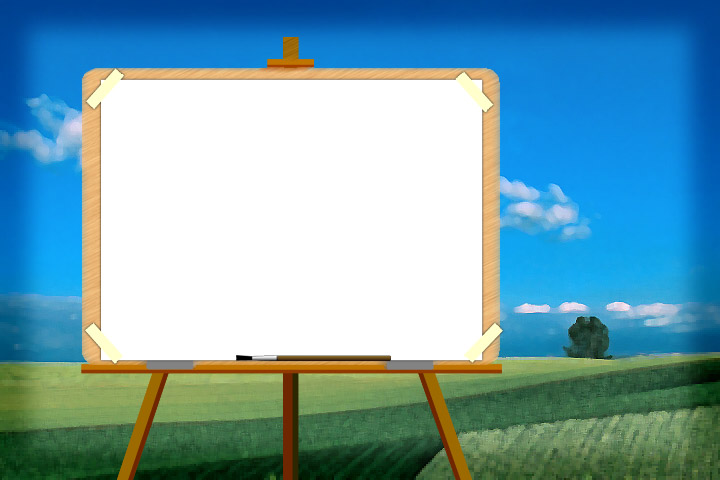 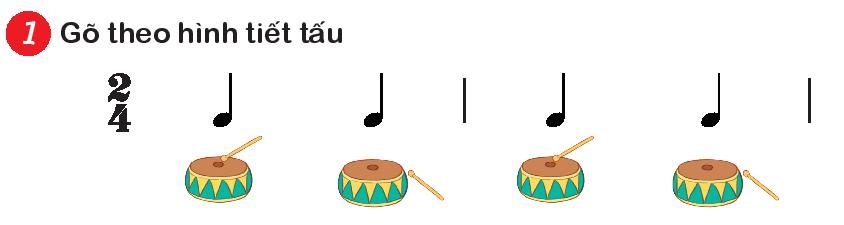 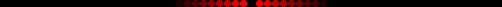 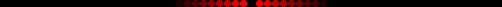 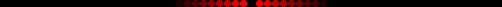 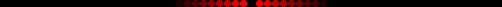 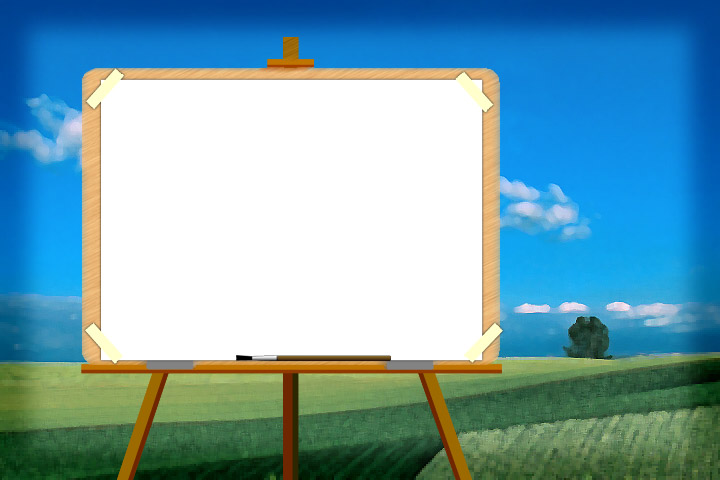 TRỐNG CON
GÕ ĐỆM CHO BÀI HÁT
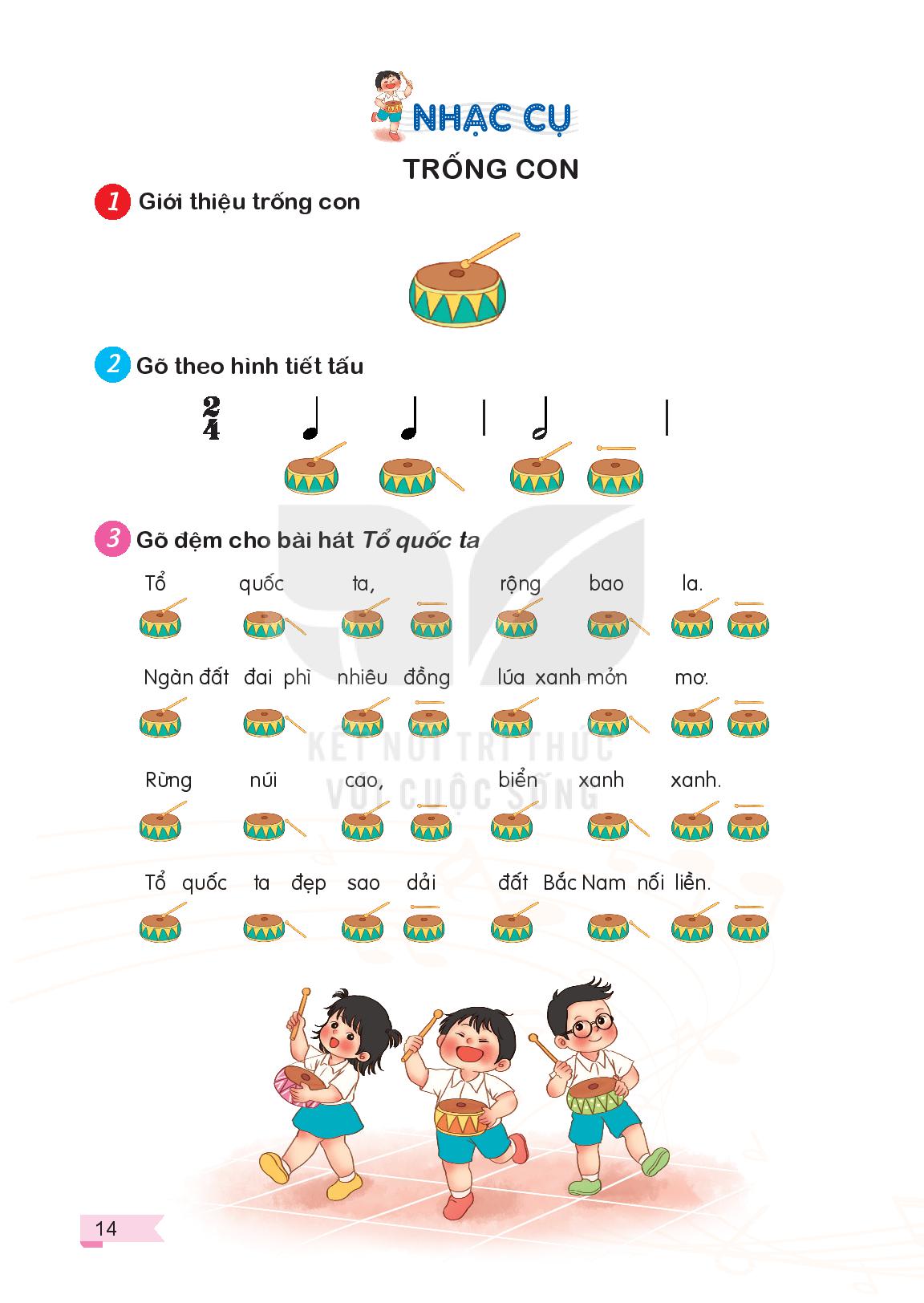 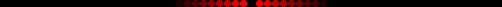 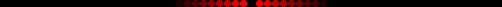 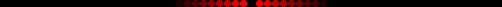 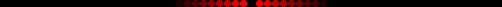 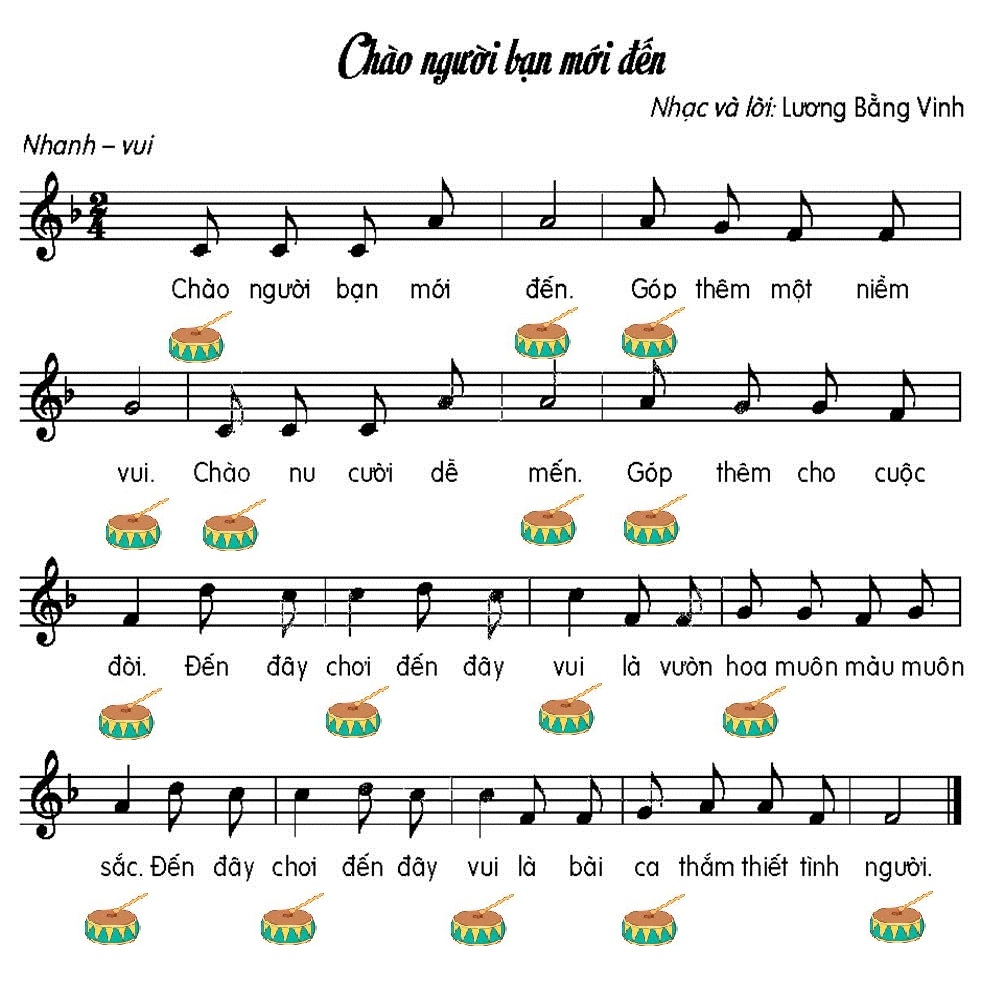 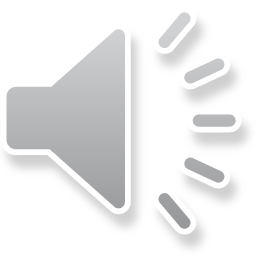 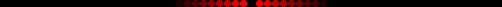 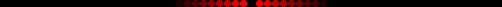 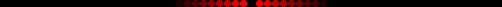 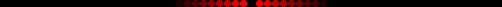 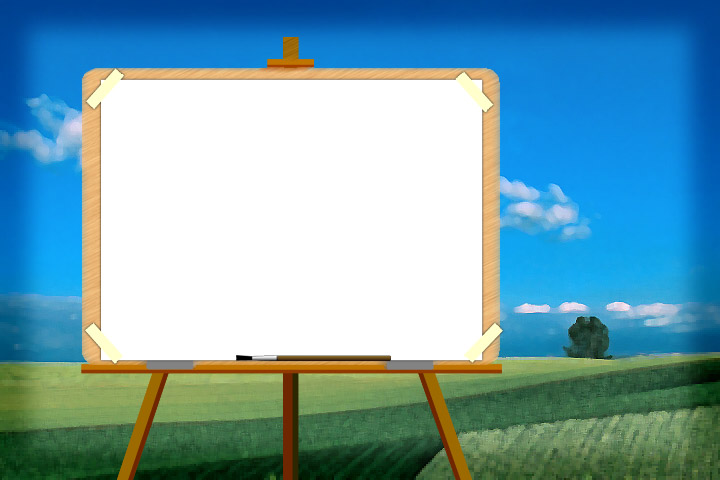 Tiết 2
Ôn tập bài hát:
CHÀO NGƯỜI BẠN MỚI ĐẾN
Nhạc cụ:
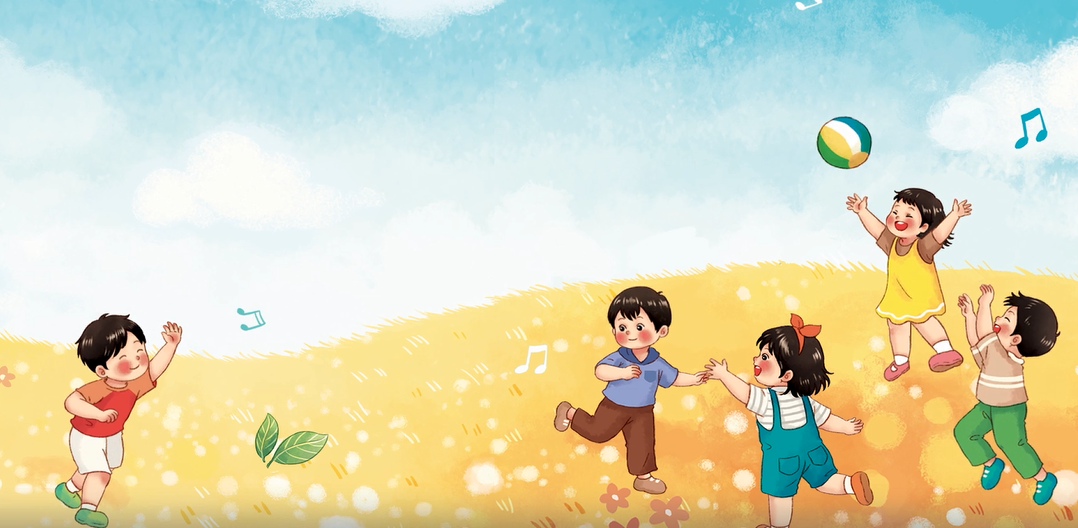 TRỐNG CON
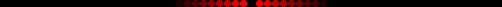 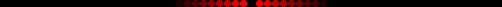 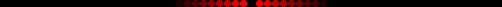